重视结果和强调过程的冲突
组长：尼新明
组员： 陈珮璐
              滕泰康
              沙冰月
              郭冉
电视剧《心术》中有这样一个例子，夜晚发生了一场特大车祸，伤者被送至医院，情况十分危急，需要马上进行手术，否则可能很快会丧命，但是根据规定手术前应该让家属签字，然而一时也联系不到病人家属，医生该怎样选择呢？
医生天职与规章制度抉择之痛
重过程          过程导向
重结果           目标导向
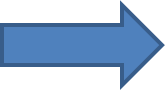 道义论的好处
反驳
功利论的好处
反驳
概念解释
实际上，程序正义是追求实体正义的一种手段，但是为什么这样的手段没有达到这样的结果，而这冲突的根源在哪里？
解答
社工的视角
社会工作者在对案主提供专业服务之前，应该在预估的基础上，确立工作目标。工作目标包括任务目标和过程目标，即是以解决具体问题为目标还是以培养案主能力为目标。这也代表了结果与过程的两种导向。
任务目标和过程目标是社区建设的两个重要方面，体现了结果和过程的关系。但在当今中国的社区建设中，多以任务目标为侧重点，而忽视了社区发展过程中的过程目标，居民在社区中普遍缺乏认同感和凝聚力，无法形成“共同体精神”。
总结与反思
总结：从法律、伦理和社工三个维度探讨了过程与结果的冲突问题
问题：1.现实选择中的非理性因素
                 2.对于个人来说，规则的建构顺序
                  ······
谢谢！